Na zahrádce s chemií
Úloha 1: Panu Břízovi se na jeho zahrádce přemnožili škůdci. Situaci se rozhodl vyřešit koupí vhodného práškového postřiku.
Chce ho použít proti plísni na rajčatech a bramborách, ale neví si rady, jak práškový postřik správně namíchat s vodou. Rajčat má málo a stačí mu jen 10 litrů postřiku zato brambor má celé pole a potřebuje 50 litrů postřikové kapaliny. Koupil dvě stogramová balení postřikového prášku. Budou mu stačit?
Výpočet: ................................................................................................................................................................................................................................................................................................................................................................................................................................................................................................................................................
úloha 2
Úloha 2: Při koupi jakékoli chemikálie si vždy musíme důkladně pročíst příbalový leták, který obsahuje tzv. R a S věty. Pan Bříza si leták pročetl jen zběžně a při aplikaci postřiku udělal několik chyb. Dokážeš odhalit které?
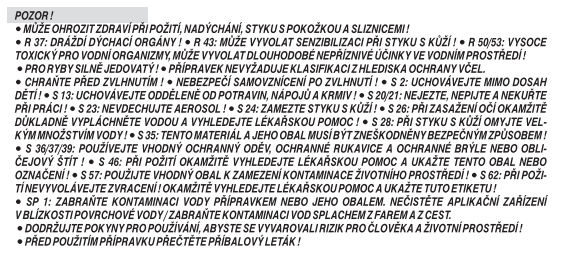 Pan Bříza použil ochranné rukavice.
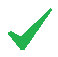 Úloha 2: Při koupi jakékoli chemikálie si vždy musíme důkladně pročíst příbalový leták, který obsahuje tzv. R a S věty. Pan Bříza si leták pročetl jen zběžně a při aplikaci postřiku udělal několik chyb. Dokážeš odhalit které?
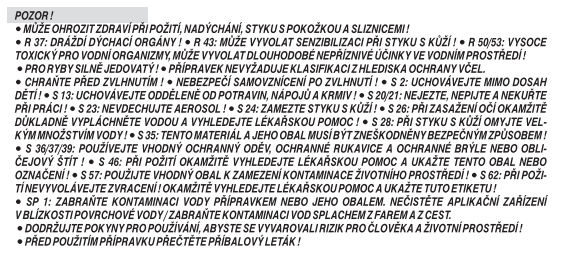 postupoval správně
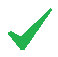 Úloha 2: Při koupi jakékoli chemikálie si vždy musíme důkladně pročíst příbalový leták, který obsahuje tzv. R a S věty. Pan Bříza si leták pročetl jen zběžně a při aplikaci postřiku udělal několik chyb. Dokážeš odhalit které?
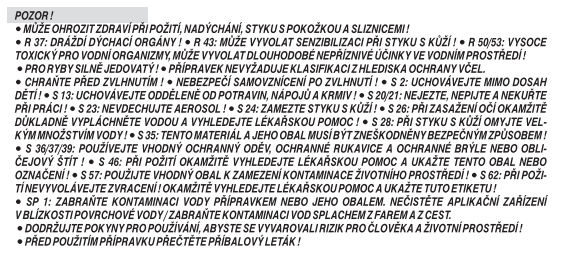 Pan Bříza použil ochranné rukavice.
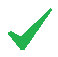 Pan Bříza vylil přebytečný postřik do nedalekého potoku.
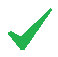 Úloha 2: Při koupi jakékoli chemikálie si vždy musíme důkladně pročíst příbalový leták, který obsahuje tzv. R a S věty. Pan Bříza si leták pročetl jen zběžně a při aplikaci postřiku udělal několik chyb. Dokážeš odhalit které?
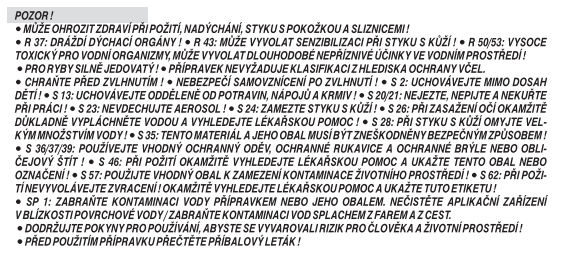 Pan Bříza použil ochranné rukavice.
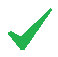 postupoval chybně
Úloha 2: Při koupi jakékoli chemikálie si vždy musíme důkladně pročíst příbalový leták, který obsahuje tzv. R a S věty. Pan Bříza si leták pročetl jen zběžně a při aplikaci postřiku udělal několik chyb. Dokážeš odhalit které?
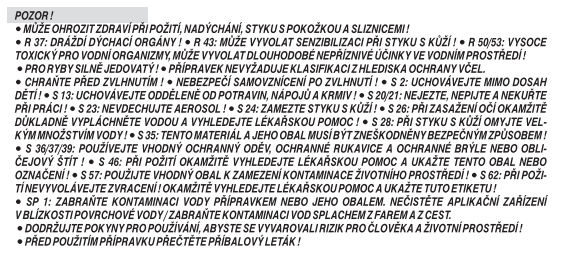 Pan Bříza použil ochranné rukavice.
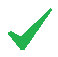 Pan Bříza vylil přebytečný postřik do nedalekého potoku.
Pan Bříza si zapálil cigaretu, když namíchával správnou koncentraci postřiku.
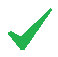 Úloha 2: Při koupi jakékoli chemikálie si vždy musíme důkladně pročíst příbalový leták, který obsahuje tzv. R a S věty. Pan Bříza si leták pročetl jen zběžně a při aplikaci postřiku udělal několik chyb. Dokážeš odhalit které?
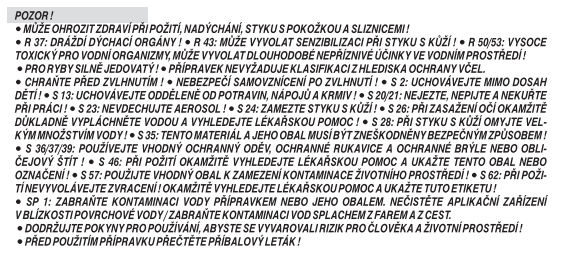 Pan Bříza použil ochranné rukavice.
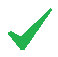 Pan Bříza vylil přebytečný postřik do nedalekého potoku.
postupoval chybně
Úloha 2: Při koupi jakékoli chemikálie si vždy musíme důkladně pročíst příbalový leták, který obsahuje tzv. R a S věty. Pan Bříza si leták pročetl jen zběžně a při aplikaci postřiku udělal několik chyb. Dokážeš odhalit které?
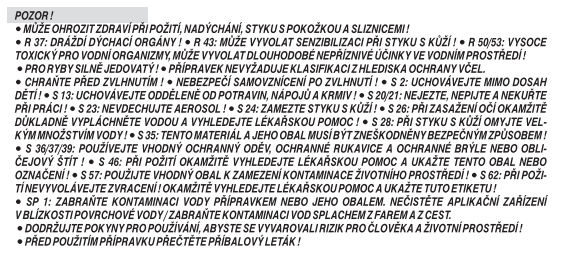 Pan Bříza použil ochranné rukavice.
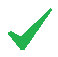 Pan Bříza vylil přebytečný postřik do nedalekého potoku.
Pan Bříza si zapálil cigaretu, když namíchával správnou koncentraci postřiku.
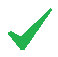 Pan Bříza uložil přebytečný postřik do vlhkého sklepa.
Úloha 2: Při koupi jakékoli chemikálie si vždy musíme důkladně pročíst příbalový leták, který obsahuje tzv. R a S věty. Pan Bříza si leták pročetl jen zběžně a při aplikaci postřiku udělal několik chyb. Dokážeš odhalit které?
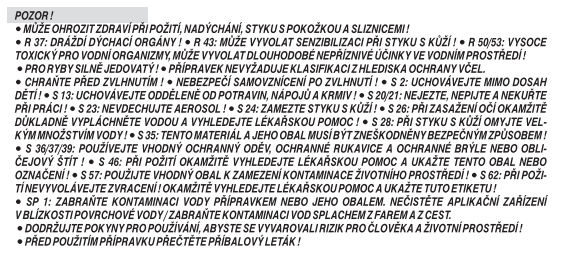 Pan Bříza použil ochranné rukavice.
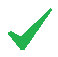 Pan Bříza vylil přebytečný postřik do nedalekého potoku.
Pan Bříza si zapálil cigaretu, když namíchával správnou koncentraci postřiku.
postupoval chybně
Úloha 2: Při koupi jakékoli chemikálie si vždy musíme důkladně pročíst příbalový leták, který obsahuje tzv. R a S věty. Pan Bříza si leták pročetl jen zběžně a při aplikaci postřiku udělal několik chyb. Dokážeš odhalit které?
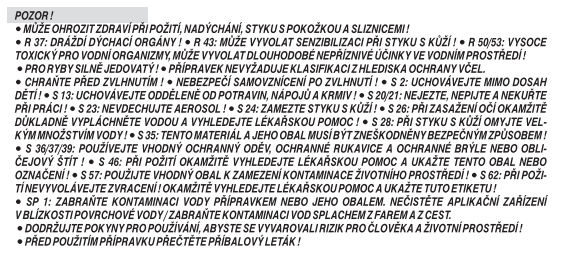 Pan Bříza použil ochranné rukavice.
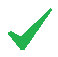 Pan Bříza vylil přebytečný postřik do nedalekého potoku.
Pan Bříza si zapálil cigaretu, když namíchával správnou koncentraci postřiku.
Pan Bříza prázdnou nádobu od postřiku vyhodil do komunálního odpadu.
Pan Bříza uložil přebytečný postřik do vlhkého sklepa.
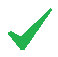 Úloha 2: Při koupi jakékoli chemikálie si vždy musíme důkladně pročíst příbalový leták, který obsahuje tzv. R a S věty. Pan Bříza si leták pročetl jen zběžně a při aplikaci postřiku udělal několik chyb. Dokážeš odhalit které?
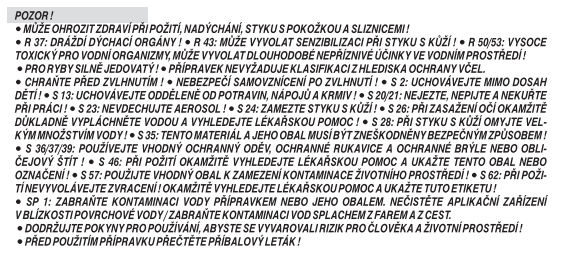 Pan Bříza použil ochranné rukavice.
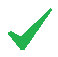 Pan Bříza vylil přebytečný postřik do nedalekého potoku.
Pan Bříza si zapálil cigaretu, když namíchával správnou koncentraci postřiku.
postupoval chybně
Pan Bříza uložil přebytečný postřik do vlhkého sklepa.
Úloha 2: Při koupi jakékoli chemikálie si vždy musíme důkladně pročíst příbalový leták, který obsahuje tzv. R a S věty. Pan Bříza si leták pročetl jen zběžně a při aplikaci postřiku udělal několik chyb. Dokážeš odhalit které?
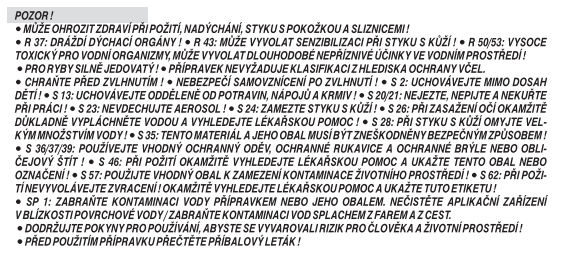 Pan Bříza použil ochranné rukavice.
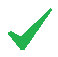 Pan Bříza vylil přebytečný postřik do nedalekého potoku.
Pan Bříza si zapálil cigaretu, když namíchával správnou koncentraci postřiku.
Pan Bříza nepoužil ochranné brýle, ale použil ochranný štít.
Pan Bříza prázdnou nádobu od postřiku vyhodil do komunálního odpadu.
Pan Bříza uložil přebytečný postřik do vlhkého sklepa.
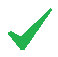 Úloha 2: Při koupi jakékoli chemikálie si vždy musíme důkladně pročíst příbalový leták, který obsahuje tzv. R a S věty. Pan Bříza si leták pročetl jen zběžně a při aplikaci postřiku udělal několik chyb. Dokážeš odhalit které?
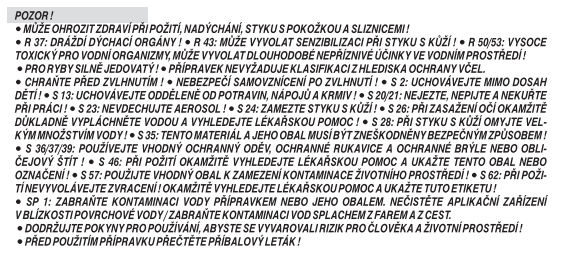 Pan Bříza použil ochranné rukavice.
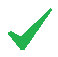 Pan Bříza vylil přebytečný postřik do nedalekého potoku.
Pan Bříza si zapálil cigaretu, když namíchával správnou koncentraci postřiku.
postupoval správně
Pan Bříza prázdnou nádobu od postřiku vyhodil do komunálního odpadu.
Pan Bříza uložil přebytečný postřik do vlhkého sklepa.
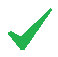 Úloha 2: Při koupi jakékoli chemikálie si vždy musíme důkladně pročíst příbalový leták, který obsahuje tzv. R a S věty. Pan Bříza si leták pročetl jen zběžně a při aplikaci postřiku udělal několik chyb. Dokážeš odhalit které?
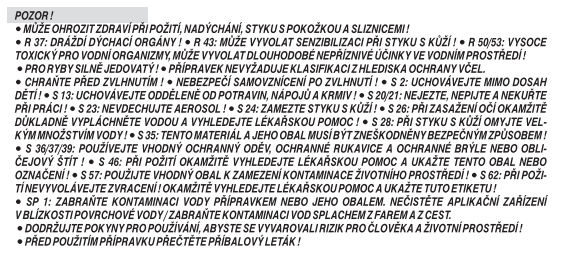 Pan Bříza použil ochranné rukavice.
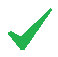 Pan Bříza vylil přebytečný postřik do nedalekého potoku.
Pan Bříza si zapálil cigaretu, když namíchával správnou koncentraci postřiku.
Pan Bříza nepoužil ochranné brýle, ale použil ochranný štít.
Pan Bříza prázdnou nádobu od postřiku vyhodil do komunálního odpadu.
Pan Bříza uložil přebytečný postřik do vlhkého sklepa.
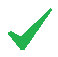 úloha 3
Úloha 3: Co jsou to R a S-věty a k čemu jsou dobré? Panu Břízovi soused vyprávěl také o H a P-větách. Pokus se zjistit, jakou mají souvislost s R a S-větami.
__________________________________________________________________________________________________________________________________________________________________________________________________________________________________________________________________________________________________________________________________________________________________________________________________________________________________
úloha 4
Úloha 4: Na příbalovém letáku byly různé symboly. Dokážeš spojit symbol s jeho významem?
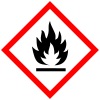 látky nebezpečné pro životní prostředí
toxické látky
hořlavé látky
látky nebezpečné pro zdraví
Úloha 4: Na příbalovém letáku byly různé symboly. Dokážeš spojit symbol s jeho významem?
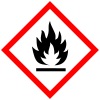 látky nebezpečné pro životní prostředí
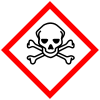 toxické látky
hořlavé látky
látky nebezpečné pro zdraví
Úloha 4: Na příbalovém letáku byly různé symboly. Dokážeš spojit symbol s jeho významem?
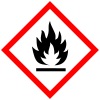 špatně
toxické látky
hořlavé látky
látky nebezpečné pro zdraví
Úloha 4: Na příbalovém letáku byly různé symboly. Dokážeš spojit symbol s jeho významem?
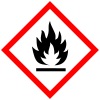 látky nebezpečné pro životní prostředí
toxické látky
hořlavé látky
látky nebezpečné pro zdraví
Úloha 4: Na příbalovém letáku byly různé symboly. Dokážeš spojit symbol s jeho významem?
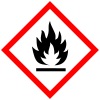 látky nebezpečné pro životní prostředí
špatně
hořlavé látky
látky nebezpečné pro zdraví
Úloha 4: Na příbalovém letáku byly různé symboly. Dokážeš spojit symbol s jeho významem?
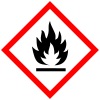 látky nebezpečné pro životní prostředí
toxické látky
hořlavé látky
látky nebezpečné pro zdraví
Úloha 4: Na příbalovém letáku byly různé symboly. Dokážeš spojit symbol s jeho významem?
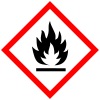 látky nebezpečné pro životní prostředí
toxické látky
hořlavé látky
špatně
Úloha 4: Na příbalovém letáku byly různé symboly. Dokážeš spojit symbol s jeho významem?
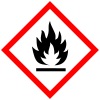 látky nebezpečné pro životní prostředí
toxické látky
hořlavé látky
látky nebezpečné pro zdraví
Úloha 4: Na příbalovém letáku byly různé symboly. Dokážeš spojit symbol s jeho významem?
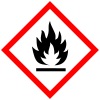 látky nebezpečné pro životní prostředí
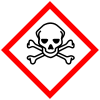 toxické látky
hořlavé látky
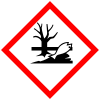 látky nebezpečné pro zdraví
Úloha 4: Na příbalovém letáku byly různé symboly. Dokážeš spojit symbol s jeho významem?
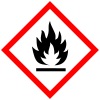 špatně
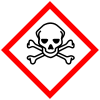 toxické látky
hořlavé látky
látky nebezpečné pro zdraví
Úloha 4: Na příbalovém letáku byly různé symboly. Dokážeš spojit symbol s jeho významem?
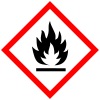 látky nebezpečné pro životní prostředí
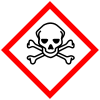 toxické látky
hořlavé látky
látky nebezpečné pro zdraví
Úloha 4: Na příbalovém letáku byly různé symboly. Dokážeš spojit symbol s jeho významem?
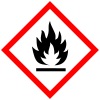 látky nebezpečné pro životní prostředí
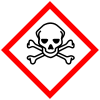 toxické látky
hořlavé látky
špatně
Úloha 4: Na příbalovém letáku byly různé symboly. Dokážeš spojit symbol s jeho významem?
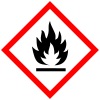 látky nebezpečné pro životní prostředí
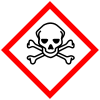 toxické látky
hořlavé látky
látky nebezpečné pro zdraví
Úloha 4: Na příbalovém letáku byly různé symboly. Dokážeš spojit symbol s jeho významem?
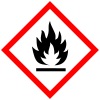 látky nebezpečné pro životní prostředí
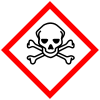 toxické látky
hořlavé látky
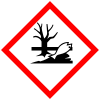 látky nebezpečné pro zdraví
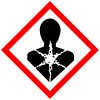 Úloha 4: Na příbalovém letáku byly různé symboly. Dokážeš spojit symbol s jeho významem?
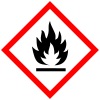 látky nebezpečné pro životní prostředí
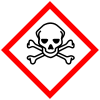 toxické látky
hořlavé látky
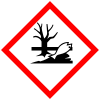 špatně
Úloha 4: Na příbalovém letáku byly různé symboly. Dokážeš spojit symbol s jeho významem?
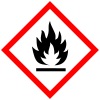 látky nebezpečné pro životní prostředí
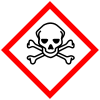 toxické látky
hořlavé látky
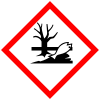 látky nebezpečné pro zdraví
Úloha 4: Na příbalovém letáku byly různé symboly. Dokážeš spojit symbol s jeho významem?
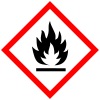 látky nebezpečné pro životní prostředí
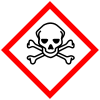 toxické látky
hořlavé látky
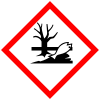 látky nebezpečné pro zdraví
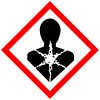 úloha 5
Úloha 5: Rozdělte se do dvojic. Představte si, že jeden z vás je zkušený lékař, zastávající názor omezeného používání pesticidů v zemědělství, zatímco druhý z vás je vlivný podnikatel, jehož hlavním ziskem je právě prodej pesticidů. Role si rozdělte a prodiskutujte následující teze. Poté učitel vybere 2 – 4 žáky, kteří svá stanoviska prezentují před třídou. Úkolem je přesvědčit ostatní o svém názoru.
Vliv pesticidů na přirozené fungování ekosystému a zdraví člověka je většinou nepříznivý, žádoucí je omezené užívání. Laboratorní studie naznačují, že mnoho pesticidů používaných v dnešní době v rámci EU mohou působit toxicky na vývoj nervové soustavy, vystavení pesticidům může také zvyšovat riziko vzniku leukémie u dětí. Mezi následky nadměrného a nesprávného použití pesticidů patří úhyn včelstva, kontaminace povrchových vod, narušení ekosystému a kumulace v živých systémech.
Používání pesticidů neohrožuje přírodní prostředí, pokud je užíváno v omezené míře. Pesticidy jsou nutným zlem, bez něhož by nebyla možná zemědělská výroba a tudíž i zajištění potravy pro většinu obyvatel světa.
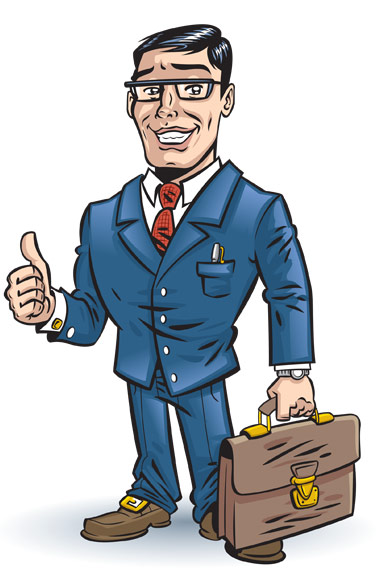 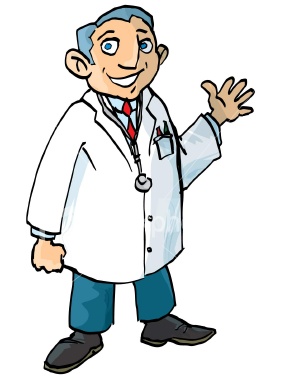 Úloha 6: Spoj roztržené věty v jedno smysluplné tvrzení:
Důkladným omytím ovoce a zeleniny
užít pesticidy přírodního původu, než syntetické látky.
lze do značné míry zredukovat rezidua pesticidů.
byly využívány armádou USA, aby mohly být snáze bombardovány nepřátelské jednotky.
které jsou určeny k tlumení a hubení rostlinných a živočišných škůdců.
které jsou určeny k hubení hmyzu ve všech jeho vývojových stádiích.
Úloha 6: Spoj roztržené věty v jedno smysluplné tvrzení:
Důkladným omytím ovoce a zeleniny
užít pesticidy přírodního původu, než syntetické látky.
Pesticidy jsou přípravky,
lze do značné míry zredukovat rezidua pesticidů.
byly využívány armádou USA, aby mohly být snáze bombardovány nepřátelské jednotky.
které jsou určeny k tlumení a hubení rostlinných a živočišných škůdců.
které jsou určeny k hubení hmyzu ve všech jeho vývojových stádiích.
Úloha 6: Spoj roztržené věty v jedno smysluplné tvrzení:
Důkladným omytím ovoce a zeleniny
špatně
lze do značné míry zredukovat rezidua pesticidů.
byly využívány armádou USA, aby mohly být snáze bombardovány nepřátelské jednotky.
které jsou určeny k tlumení a hubení rostlinných a živočišných škůdců.
které jsou určeny k hubení hmyzu ve všech jeho vývojových stádiích.
Úloha 6: Spoj roztržené věty v jedno smysluplné tvrzení:
Důkladným omytím ovoce a zeleniny
užít pesticidy přírodního původu, než syntetické látky.
lze do značné míry zredukovat rezidua pesticidů.
byly využívány armádou USA, aby mohly být snáze bombardovány nepřátelské jednotky.
které jsou určeny k tlumení a hubení rostlinných a živočišných škůdců.
které jsou určeny k hubení hmyzu ve všech jeho vývojových stádiích.
Úloha 6: Spoj roztržené věty v jedno smysluplné tvrzení:
Důkladným omytím ovoce a zeleniny
užít pesticidy přírodního původu, než syntetické látky.
lze do značné míry zredukovat rezidua pesticidů.
špatně
které jsou určeny k tlumení a hubení rostlinných a živočišných škůdců.
které jsou určeny k hubení hmyzu ve všech jeho vývojových stádiích.
Úloha 6: Spoj roztržené věty v jedno smysluplné tvrzení:
Důkladným omytím ovoce a zeleniny
užít pesticidy přírodního původu, než syntetické látky.
lze do značné míry zredukovat rezidua pesticidů.
byly využívány armádou USA, aby mohly být snáze bombardovány nepřátelské jednotky.
které jsou určeny k tlumení a hubení rostlinných a živočišných škůdců.
které jsou určeny k hubení hmyzu ve všech jeho vývojových stádiích.
Úloha 6: Spoj roztržené věty v jedno smysluplné tvrzení:
Důkladným omytím ovoce a zeleniny
užít pesticidy přírodního původu, než syntetické látky.
lze do značné míry zredukovat rezidua pesticidů.
byly využívány armádou USA, aby mohly být snáze bombardovány nepřátelské jednotky.
které jsou určeny k tlumení a hubení rostlinných a živočišných škůdců.
špatně
které jsou určeny k hubení hmyzu ve všech jeho vývojových stádiích.
Úloha 6: Spoj roztržené věty v jedno smysluplné tvrzení:
Důkladným omytím ovoce a zeleniny
užít pesticidy přírodního původu, než syntetické látky.
lze do značné míry zredukovat rezidua pesticidů.
byly využívány armádou USA, aby mohly být snáze bombardovány nepřátelské jednotky.
které jsou určeny k tlumení a hubení rostlinných a živočišných škůdců.
které jsou určeny k hubení hmyzu ve všech jeho vývojových stádiích.
Úloha 6: Spoj roztržené věty v jedno smysluplné tvrzení:
Důkladným omytím ovoce a zeleniny
užít pesticidy přírodního původu, než syntetické látky.
lze do značné míry zredukovat rezidua pesticidů.
byly využívány armádou USA, aby mohly být snáze bombardovány nepřátelské jednotky.
které jsou určeny k tlumení a hubení rostlinných a živočišných škůdců.
které jsou určeny k hubení hmyzu ve všech jeho vývojových stádiích.
špatně
Úloha 6: Spoj roztržené věty v jedno smysluplné tvrzení:
Důkladným omytím ovoce a zeleniny
užít pesticidy přírodního původu, než syntetické látky.
lze do značné míry zredukovat rezidua pesticidů.
byly využívány armádou USA, aby mohly být snáze bombardovány nepřátelské jednotky.
které jsou určeny k tlumení a hubení rostlinných a živočišných škůdců.
které jsou určeny k hubení hmyzu ve všech jeho vývojových stádiích.
Úloha 6: Spoj roztržené věty v jedno smysluplné tvrzení:
Důkladným omytím ovoce a zeleniny
špatně
užít pesticidy přírodního původu, než syntetické látky.
Pesticidy jsou přípravky,
lze do značné míry zredukovat rezidua pesticidů.
byly využívány armádou USA, aby mohly být snáze bombardovány nepřátelské jednotky.
které jsou určeny k tlumení a hubení rostlinných a živočišných škůdců.
které jsou určeny k hubení hmyzu ve všech jeho vývojových stádiích.
Úloha 6: Spoj roztržené věty v jedno smysluplné tvrzení:
Důkladným omytím ovoce a zeleniny
užít pesticidy přírodního původu, než syntetické látky.
Pesticidy jsou přípravky,
lze do značné míry zredukovat rezidua pesticidů.
byly využívány armádou USA, aby mohly být snáze bombardovány nepřátelské jednotky.
které jsou určeny k tlumení a hubení rostlinných a živočišných škůdců.
které jsou určeny k hubení hmyzu ve všech jeho vývojových stádiích.
Úloha 6: Spoj roztržené věty v jedno smysluplné tvrzení:
Důkladným omytím ovoce a zeleniny
užít pesticidy přírodního původu, než syntetické látky.
Pesticidy jsou přípravky,
lze do značné míry zredukovat rezidua pesticidů.
byly využívány armádou USA, aby mohly být snáze bombardovány nepřátelské jednotky.
špatně
které jsou určeny k tlumení a hubení rostlinných a živočišných škůdců.
které jsou určeny k hubení hmyzu ve všech jeho vývojových stádiích.
Úloha 6: Spoj roztržené věty v jedno smysluplné tvrzení:
Důkladným omytím ovoce a zeleniny
užít pesticidy přírodního původu, než syntetické látky.
Pesticidy jsou přípravky,
lze do značné míry zredukovat rezidua pesticidů.
byly využívány armádou USA, aby mohly být snáze bombardovány nepřátelské jednotky.
které jsou určeny k tlumení a hubení rostlinných a živočišných škůdců.
které jsou určeny k hubení hmyzu ve všech jeho vývojových stádiích.
Úloha 6: Spoj roztržené věty v jedno smysluplné tvrzení:
Důkladným omytím ovoce a zeleniny
užít pesticidy přírodního původu, než syntetické látky.
Pesticidy jsou přípravky,
lze do značné míry zredukovat rezidua pesticidů.
byly využívány armádou USA, aby mohly být snáze bombardovány nepřátelské jednotky.
které jsou určeny k tlumení a hubení rostlinných a živočišných škůdců.
které jsou určeny k hubení hmyzu ve všech jeho vývojových stádiích.
špatně
Úloha 6: Spoj roztržené věty v jedno smysluplné tvrzení:
Důkladným omytím ovoce a zeleniny
užít pesticidy přírodního původu, než syntetické látky.
Pesticidy jsou přípravky,
lze do značné míry zredukovat rezidua pesticidů.
byly využívány armádou USA, aby mohly být snáze bombardovány nepřátelské jednotky.
které jsou určeny k tlumení a hubení rostlinných a živočišných škůdců.
které jsou určeny k hubení hmyzu ve všech jeho vývojových stádiích.
Úloha 6: Spoj roztržené věty v jedno smysluplné tvrzení:
Důkladným omytím ovoce a zeleniny
užít pesticidy přírodního původu, než syntetické látky.
Pesticidy jsou přípravky,
lze do značné míry zredukovat rezidua pesticidů.
byly využívány armádou USA, aby mohly být snáze bombardovány nepřátelské jednotky.
Pokud je nutné použít pesticid, je lepší
které jsou určeny k tlumení a hubení rostlinných a živočišných škůdců.
které jsou určeny k hubení hmyzu ve všech jeho vývojových stádiích.
Úloha 6: Spoj roztržené věty v jedno smysluplné tvrzení:
Důkladným omytím ovoce a zeleniny
užít pesticidy přírodního původu, než syntetické látky.
Pesticidy jsou přípravky,
lze do značné míry zredukovat rezidua pesticidů.
byly využívány armádou USA, aby mohly být snáze bombardovány nepřátelské jednotky.
Pokud je nutné použít pesticid, je lepší
špatně
které jsou určeny k tlumení a hubení rostlinných a živočišných škůdců.
které jsou určeny k hubení hmyzu ve všech jeho vývojových stádiích.
Úloha 6: Spoj roztržené věty v jedno smysluplné tvrzení:
Důkladným omytím ovoce a zeleniny
užít pesticidy přírodního původu, než syntetické látky.
Pesticidy jsou přípravky,
lze do značné míry zredukovat rezidua pesticidů.
byly využívány armádou USA, aby mohly být snáze bombardovány nepřátelské jednotky.
Pokud je nutné použít pesticid, je lepší
které jsou určeny k tlumení a hubení rostlinných a živočišných škůdců.
které jsou určeny k hubení hmyzu ve všech jeho vývojových stádiích.
Úloha 6: Spoj roztržené věty v jedno smysluplné tvrzení:
Důkladným omytím ovoce a zeleniny
užít pesticidy přírodního původu, než syntetické látky.
Pesticidy jsou přípravky,
lze do značné míry zredukovat rezidua pesticidů.
byly využívány armádou USA, aby mohly být snáze bombardovány nepřátelské jednotky.
Pokud je nutné použít pesticid, je lepší
které jsou určeny k tlumení a hubení rostlinných a živočišných škůdců.
špatně
které jsou určeny k hubení hmyzu ve všech jeho vývojových stádiích.
Úloha 6: Spoj roztržené věty v jedno smysluplné tvrzení:
Důkladným omytím ovoce a zeleniny
užít pesticidy přírodního původu, než syntetické látky.
Pesticidy jsou přípravky,
lze do značné míry zredukovat rezidua pesticidů.
byly využívány armádou USA, aby mohly být snáze bombardovány nepřátelské jednotky.
Pokud je nutné použít pesticid, je lepší
které jsou určeny k tlumení a hubení rostlinných a živočišných škůdců.
které jsou určeny k hubení hmyzu ve všech jeho vývojových stádiích.
Úloha 6: Spoj roztržené věty v jedno smysluplné tvrzení:
Důkladným omytím ovoce a zeleniny
užít pesticidy přírodního původu, než syntetické látky.
Pesticidy jsou přípravky,
lze do značné míry zredukovat rezidua pesticidů.
byly využívány armádou USA, aby mohly být snáze bombardovány nepřátelské jednotky.
Pokud je nutné použít pesticid, je lepší
Insekticidy jsou chemické přípravky, které
které jsou určeny k tlumení a hubení rostlinných a živočišných škůdců.
které jsou určeny k hubení hmyzu ve všech jeho vývojových stádiích.
Úloha 6: Spoj roztržené věty v jedno smysluplné tvrzení:
Důkladným omytím ovoce a zeleniny
užít pesticidy přírodního původu, než syntetické látky.
Pesticidy jsou přípravky,
lze do značné míry zredukovat rezidua pesticidů.
špatně
byly využívány armádou USA, aby mohly být snáze bombardovány nepřátelské jednotky.
Pokud je nutné použít pesticid, je lepší
Insekticidy jsou chemické přípravky, které
které jsou určeny k tlumení a hubení rostlinných a živočišných škůdců.
které jsou určeny k hubení hmyzu ve všech jeho vývojových stádiích.
Úloha 6: Spoj roztržené věty v jedno smysluplné tvrzení:
Důkladným omytím ovoce a zeleniny
užít pesticidy přírodního původu, než syntetické látky.
Pesticidy jsou přípravky,
lze do značné míry zredukovat rezidua pesticidů.
byly využívány armádou USA, aby mohly být snáze bombardovány nepřátelské jednotky.
Pokud je nutné použít pesticid, je lepší
Insekticidy jsou chemické přípravky, které
které jsou určeny k tlumení a hubení rostlinných a živočišných škůdců.
které jsou určeny k hubení hmyzu ve všech jeho vývojových stádiích.
Úloha 6: Spoj roztržené věty v jedno smysluplné tvrzení:
Důkladným omytím ovoce a zeleniny
užít pesticidy přírodního původu, než syntetické látky.
Pesticidy jsou přípravky,
lze do značné míry zredukovat rezidua pesticidů.
byly využívány armádou USA, aby mohly být snáze bombardovány nepřátelské jednotky.
Pokud je nutné použít pesticid, je lepší
Insekticidy jsou chemické přípravky, které
které jsou určeny k tlumení a hubení rostlinných a živočišných škůdců.
Herbicidy (přípravky určené k likvidaci nežádoucích rostlin),
které jsou určeny k hubení hmyzu ve všech jeho vývojových stádiích.
Úloha 6: Spoj roztržené věty v jedno smysluplné tvrzení:
Důkladným omytím ovoce a zeleniny
užít pesticidy přírodního původu, než syntetické látky.
Pesticidy jsou přípravky,
lze do značné míry zredukovat rezidua pesticidů.
byly využívány armádou USA, aby mohly být snáze bombardovány nepřátelské jednotky.
Pokud je nutné použít pesticid, je lepší
Insekticidy jsou chemické přípravky, které
které jsou určeny k tlumení a hubení rostlinných a živočišných škůdců.
Herbicidy (přípravky určené k likvidaci nežádoucích rostlin),
které jsou určeny k hubení hmyzu ve všech jeho vývojových stádiích.
závěr